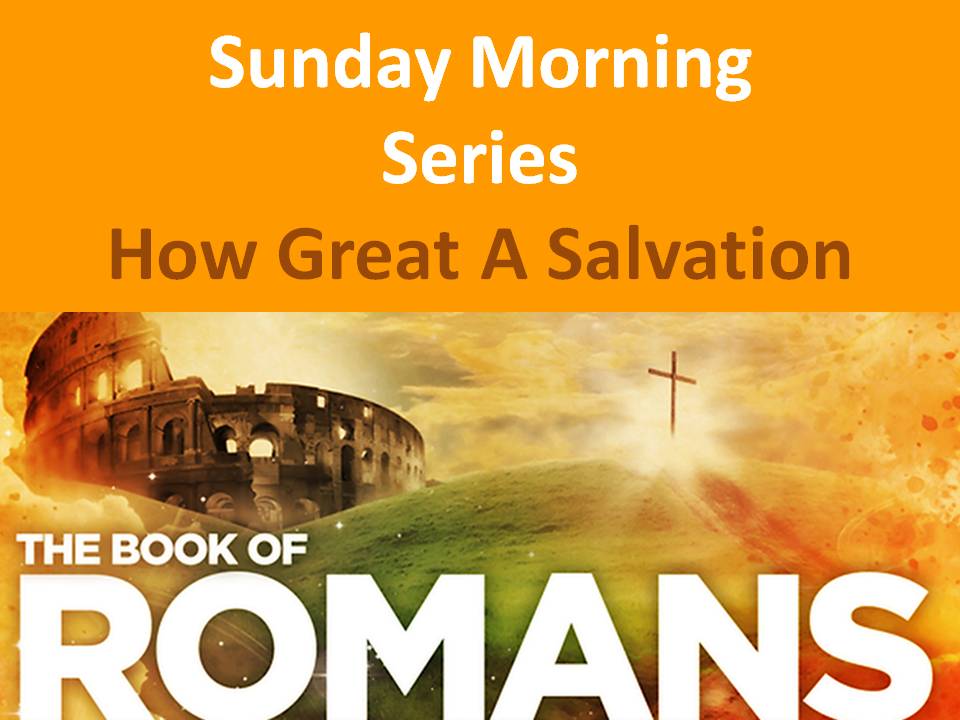 The Courtroom of Heaven
Romans 3:9-20
The Arraignment v. 9


Arraignment:  A criminal proceeding 
at  which the defendant is officially
called before a court, informed of the
offense charged in the complaint 
and asked to enter a plea.
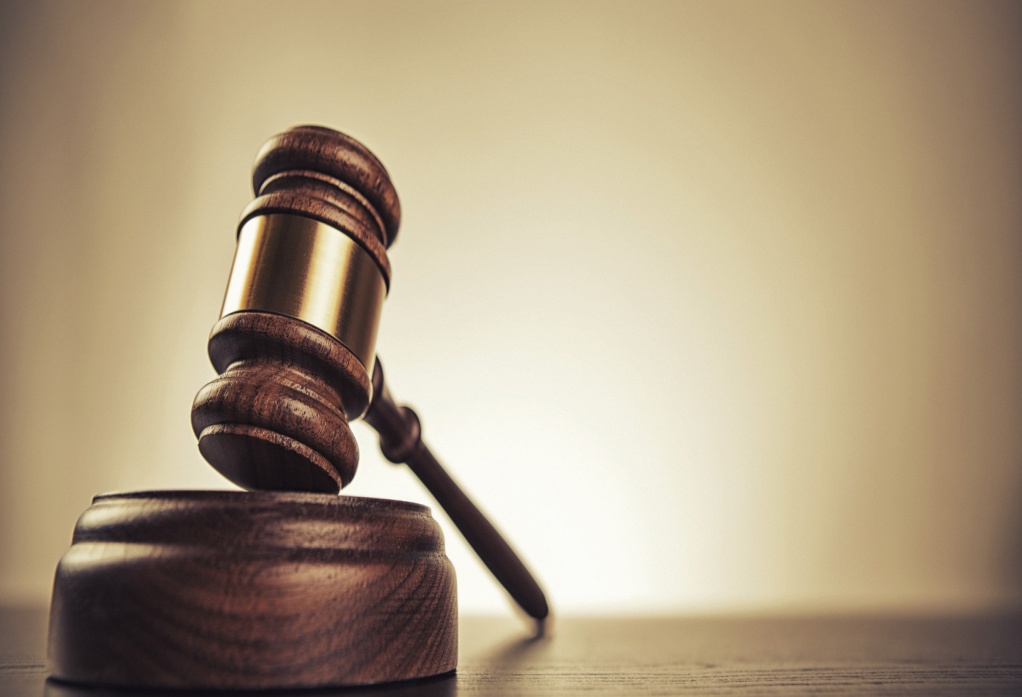 [Speaker Notes: The Arraignment v. 9


Arraignment:  A criminal proceeding 
at  which the defendant is officially
called before a court, informed of the
offense charged in the complaint 
and asked to enter a plea.]
The Courtroom of Heaven
Romans 3:9-20
The Indictment  v. 10-17

The Character of the Accused
	vv. 10-12
The Conversation of the Accused
	vv. 13-14
The Conduct of the Accused
	vv. 15-17
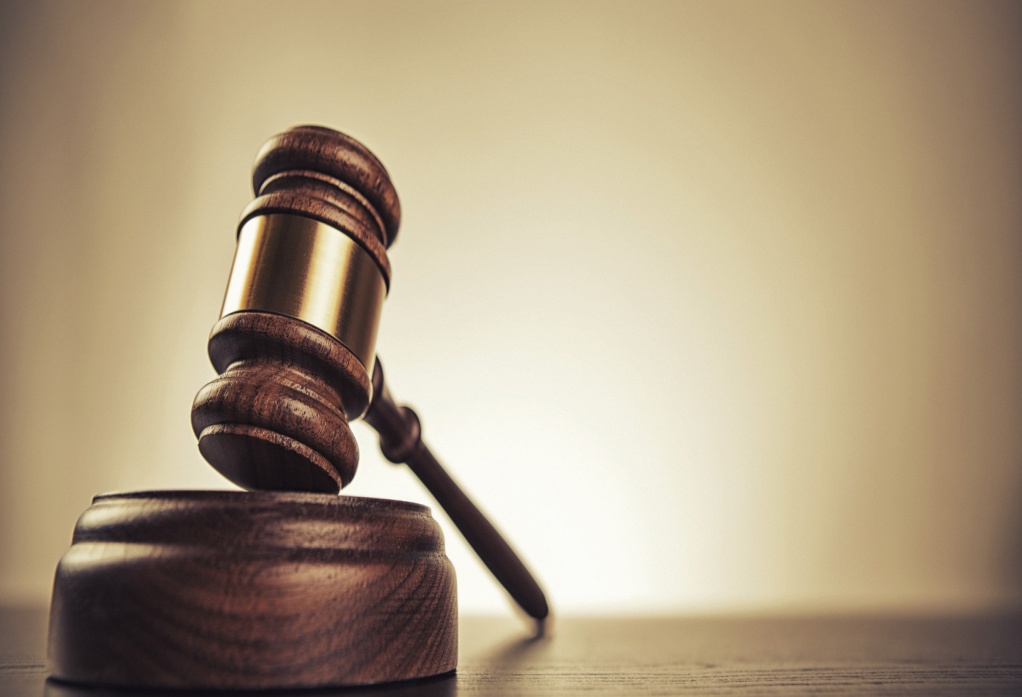 [Speaker Notes: The Indictment  v. 10-17

The Character of the Accused
	vv. 10-12
The Conversation of the Accused
	vv. 13-14
The Conduct of the Accused
	vv. 15-17]
The Courtroom of Heaven
Romans 3:9-20
The Motive  v. 18

The Verdict  vv. 19-20
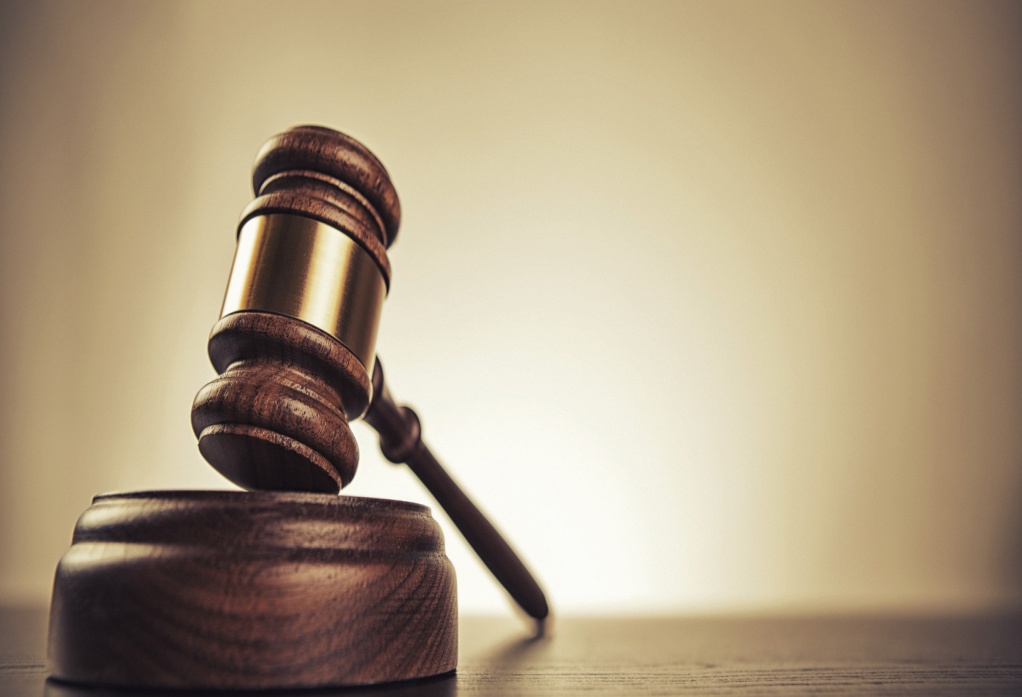 [Speaker Notes: The Motive  v. 18

The Verdict  vv. 19-20]
The Courtroom of Heaven
Romans 3:9-20
Applications:
Are you led by the Spirit or by the 
	flesh?
Are you depending on anything 
	other than Christ?
Do you feel guilty or has your 
	guilt been given to Jesus?
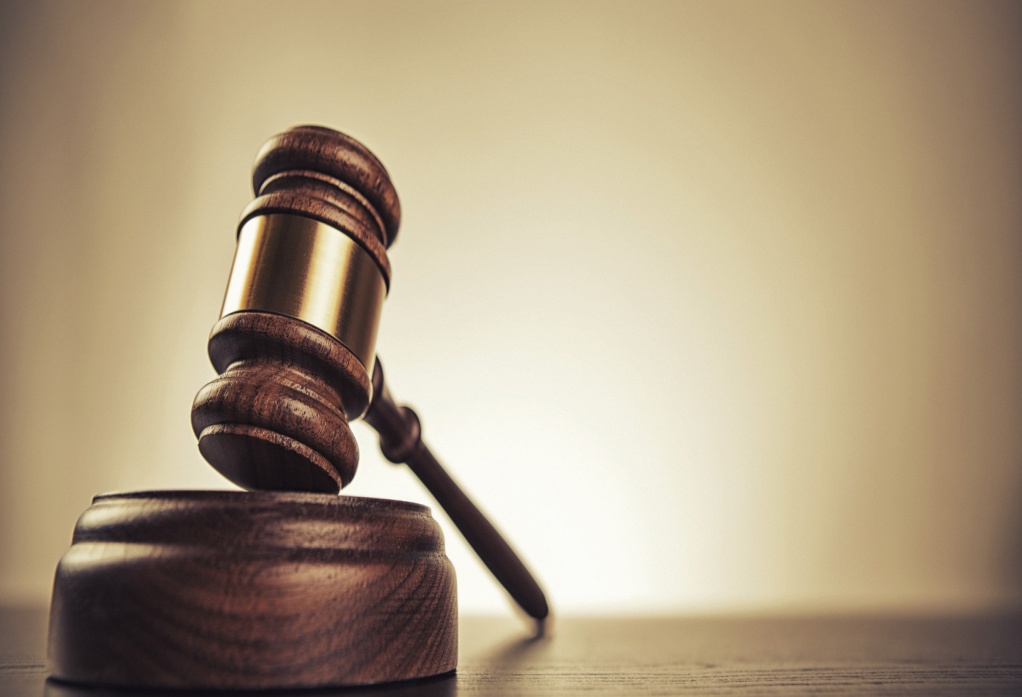 [Speaker Notes: Applications:
Are you led by the Spirit or by the 
	flesh?
Are you depending on anything 
	other than Christ?
Do you feel guilty or has your 
	guilt been given to Jesus?]